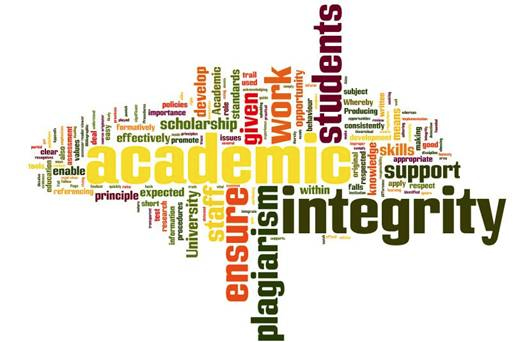 Academic Integrityat NAU
CONSULTATION
Images Copied off the Internet 
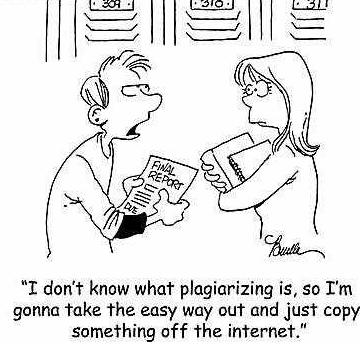 ACADEMIC INTEGRITY AT NAU
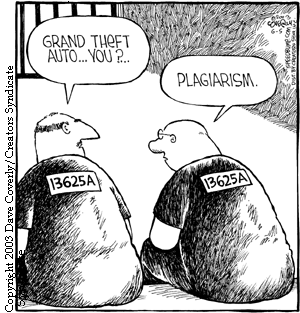 Purpose
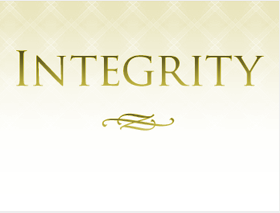 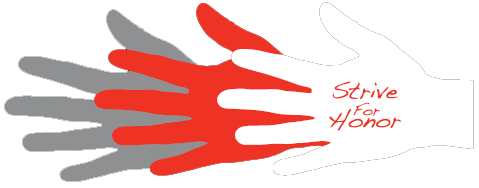 Existing NAU Resources
Existing NAU Resources
Survey
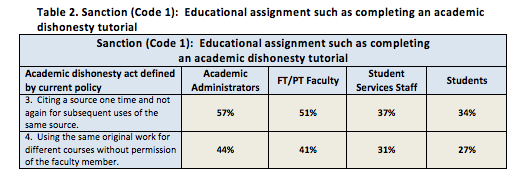 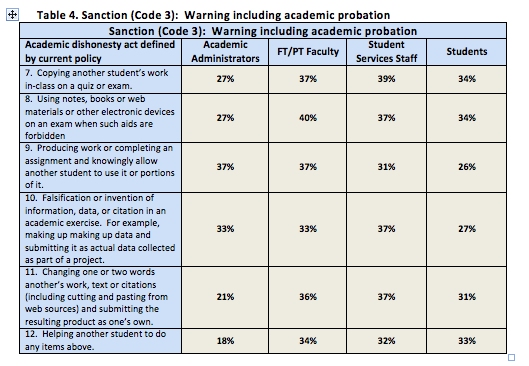 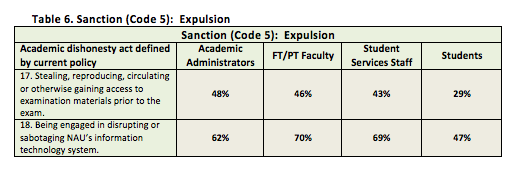 Your Views on Academic Integrity?
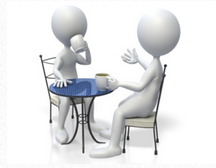